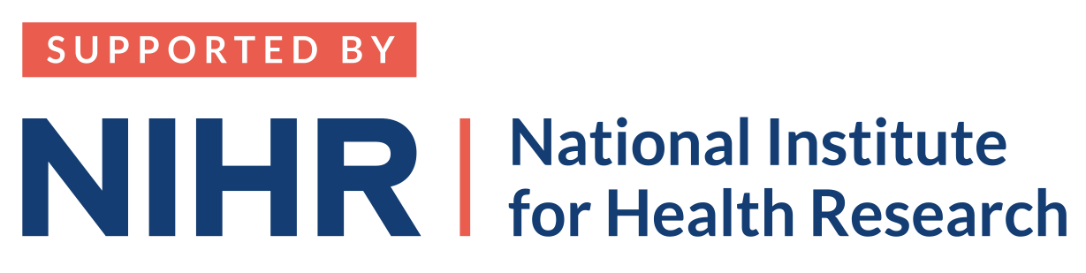 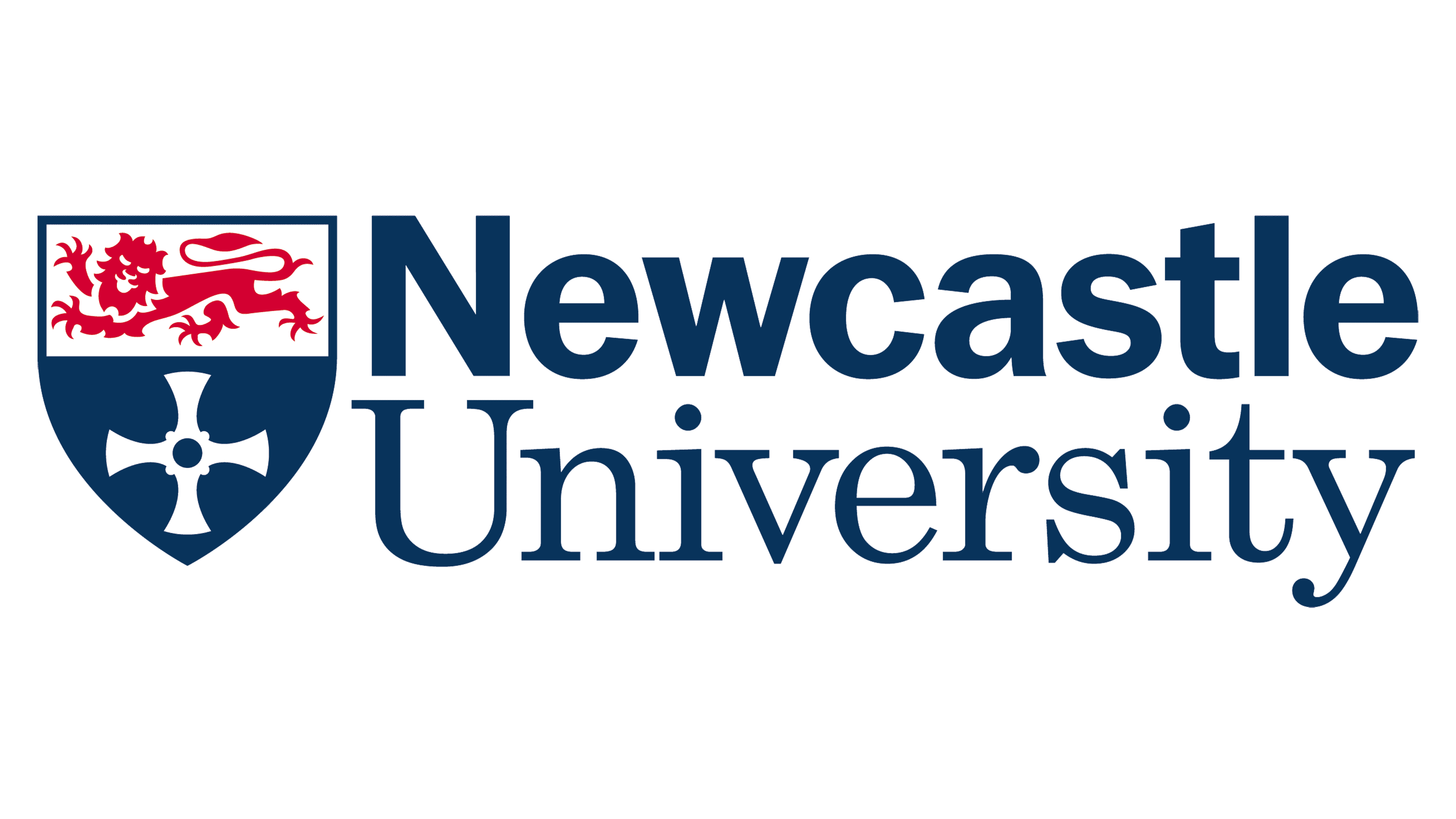 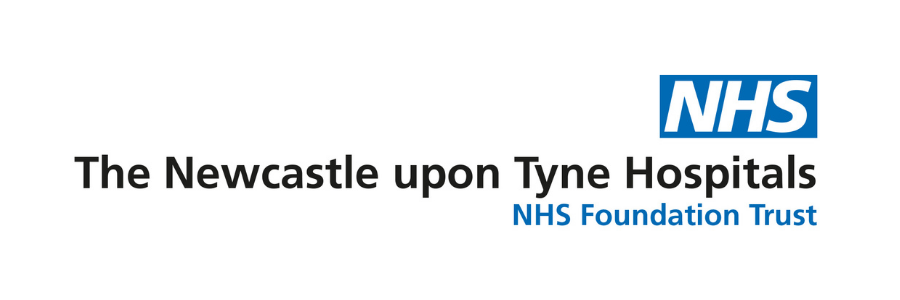 The British Heart Foundation  SENIOR-RITA Trial
Invasive Treatment Strategy for Older Patients with Myocardial Infarction
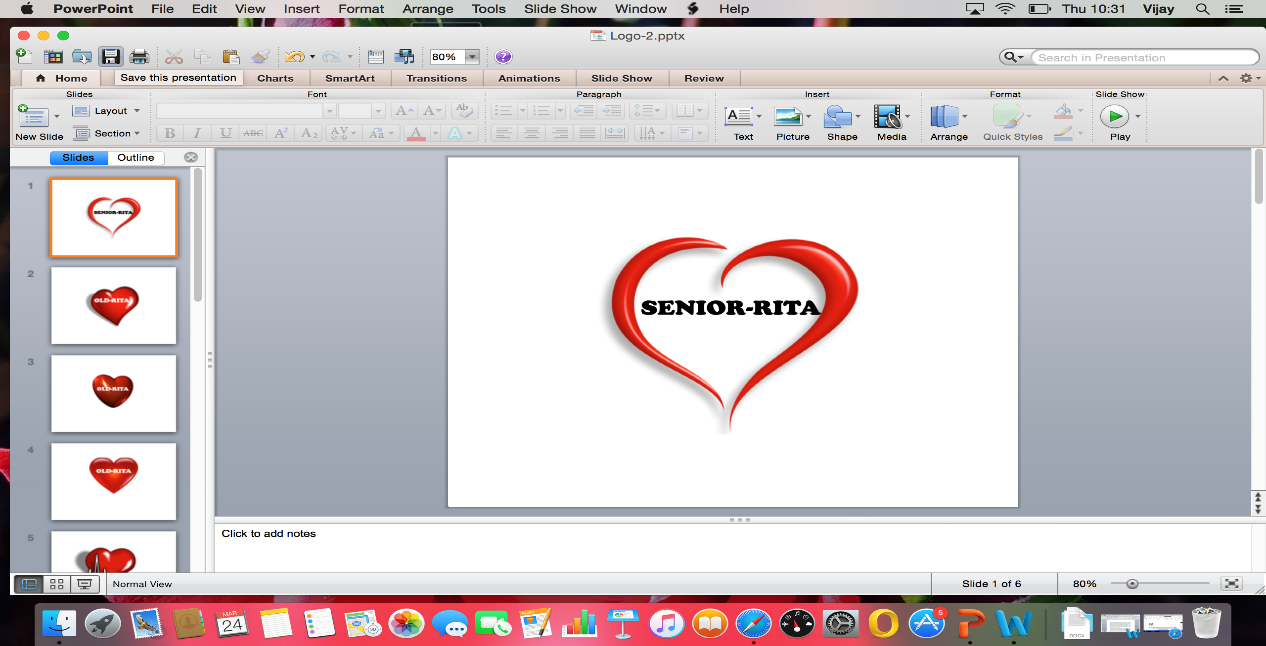 Professor Vijay Kunadian 

MBBS, MD, MRCP, FRCP, FACC, FESC, PG Dip (Clinical Trials)

Study Chair and Chief Investigator THE BHF SENIOR-RITA Trial

Personal Chair and Clinical Professor of Interventional Cardiology
Honorary Academic Consultant Interventional Cardiologist
Newcastle upon Tyne, United Kingdom
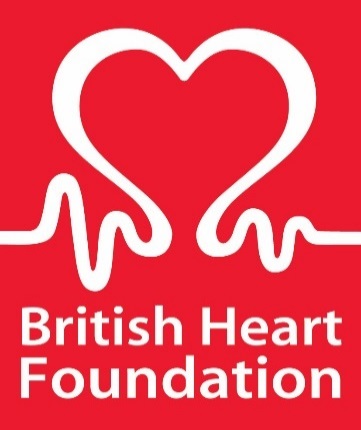 Background: Our population is rapidly ageing.....
88-year-old female with NSTEMI, multi-vessel stenting
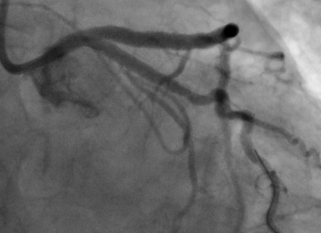 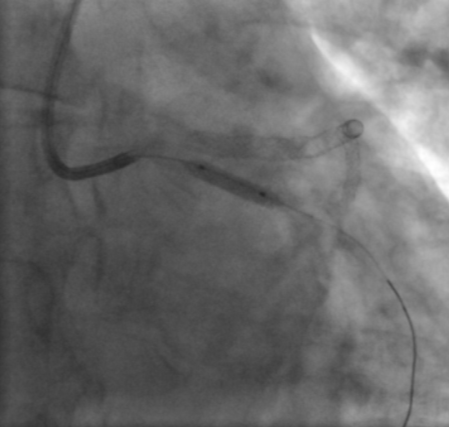 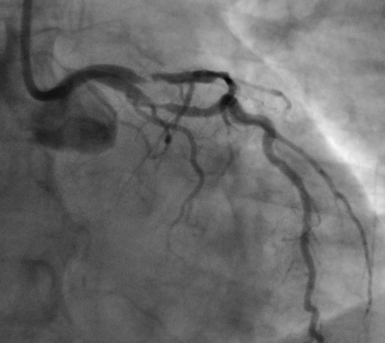 Older adults are heterogeneous!
Complex, ageing, calcified coronary arteries…
Recurrent events, repeat hospitalisations, cost to service providers
Frailty- high mortality
Co-morbidity- high mortality
Cognitive impairment- high mortality
Frail patients-high risk plaque features
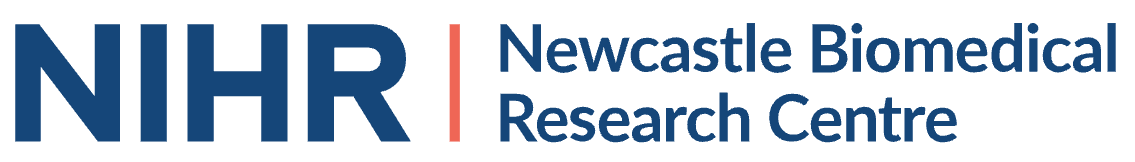 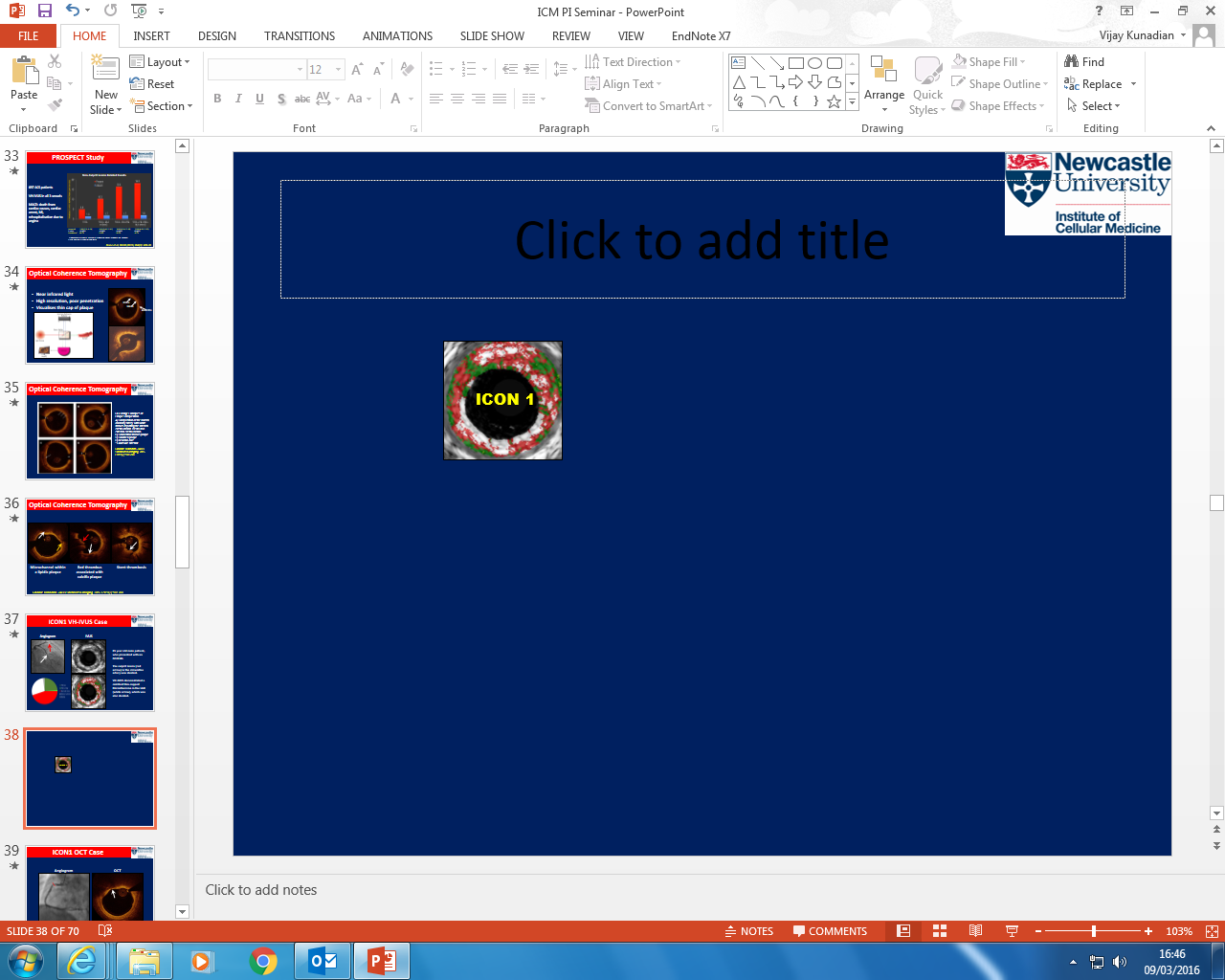 PAD-peripheral arterial disease, COPD-chronic obstructive pulmonary disease
Ratcovich et al. Eur Heart J Open. 2022 16;2(3):oeac035; Dirjayanto et al. Heart. 2024;110(6):416-424; Beska et al. BMJ Open. 2022;12(7):e061830
2
Background: Optimal care underutilised in older patients
50% of NSTEMI occurs in patients aged ≥70years!
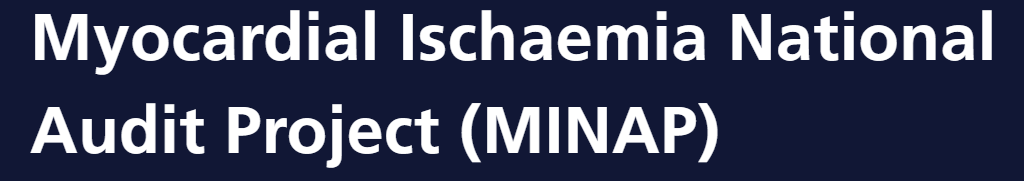 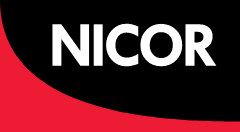 Questions:
Older adults undertreated?
What about the rest-86%?
Fear of complications?
Futility?
Care is diverse
Frequency distribution of STEMI and NSTEMI in 2013/14
Aspirin 18 – <6565 – <7575 – <8585+
ACEi 18 – <6565 – <7575 – <8585+
Statin 18 – <6565 – <7575 – <8585+
Angiogram 18 – <6565 – <7575 – <8585+
30
20
10
15
25
5
STEMI
NSTEMI
Percentage (%)
0
20–29
30–39
40–49
50–59
60–69
70–79
80–89
90+
0.2
0.4
0.6
0.8
1.0
0
Age
Odds ratios for receipt of treatment by age group
Only 14% of those ≥85 years receive angiography
Zaman J et al. Eur Heart J 2014;35(23):1551–1558.
Background: RCT evidence in older NSTEMI patients

Italian Elderly ACS: Sample size = 313
No difference between conservative vs invasive treatment
Savonitto S, et al. JACC. Cardiovasc Interv 2012;5:906–916.
Limitations of existing studies:
Small sample sizes
Challenges with recruitment 
No formal frailty assessment
No assessment of comorbidities burden
No assessment of cognitive function 
No formal adjudication of events
Inconsistent findings 
Limits generalizability
2012
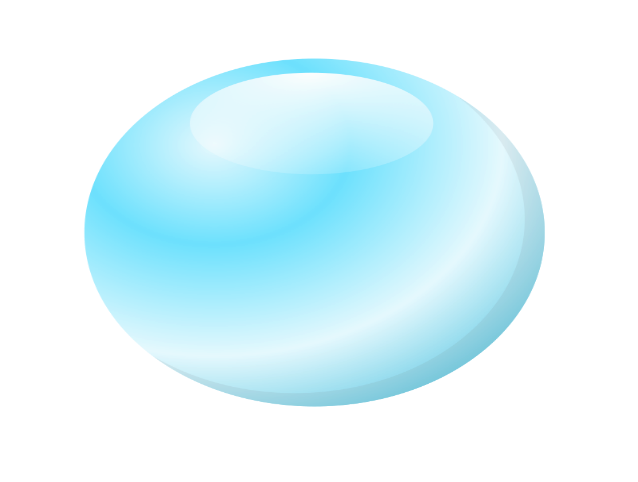 After Eighty: Sample size = 457
Reduction in recurrent MIs and coronary revascularisations. 
No major differences in the rates of death, stroke, or bleeding
Tegn N, et al. Lancet 2016;387:1057–1065.
2016

MOSCA: Sample size = 106; MOSCA Frail = 167
No difference between conservative vs invasive treatment
Sanchis J, et al. Eur J Intern Med 2016;35:89–94; JAMA Netw Open. 2024;7(3):e240809.

2016
2023
Totalsample size
80+ Study: Sample size = 186
No difference between conservative vs invasive treatment
Hirlekar et al. Scandinavian Cardiovascular Journal 2020: 54(5):315-321

2020
1480!
RINCAL: Sample size = 251
No difference between conservative vs invasive treatment
De Belder A et al. Eurointervention 2021 May 17;17(1):67-74

2021
Mills et al. Eur Heart J Open. 2021;2(1):oeab044
RESEARCH QUESTION
To investigate whether conservative strategy with medical therapy alone or invasive strategy plus medical therapy is beneficial in an all-comer older adults with non-ST-elevation myocardial infarction.
STUDY DESIGN
75+NSTEMI
Patients were recruited from EDs, MAU, cardiology wards, medical wards, geriatric wards at PCI and non-PCI centres
Randomise
For patients assigned to the conservative arm, coronary angiography was allowed if there was clinical deterioration, and it was clinically indicated at the discretion of the treating physicians.
Conservative treatment
Invasivetreatment
Follow-up: 6 months, 1 year and then yearly until 5 years either via telephone or in person visit
Formal assessment of frailty, cognition, co-morbidity at baseline and follow-up
ED-emergency department; MAU-medical admissions unit; PCI-percutaneous coronary intervention
ELIGIBILITY CRITERIA
NSTEMI-non ST elevation myocardial infarction; STEMI-ST elevation myocardial infarction
STUDY ENDPOINTS
Primary outcome:
Time to cardiovascular death or non-fatal myocardial infarction.
Secondary outcomes:
Cardiovascular death
Non-fatal myocardial infarction
Composite of all cause death or myocardial infarction
All cause death
Non-cardiovascular death
Recurrent myocardial infarction
Subsequent coronary angiography
Subsequent coronary revascularization
Hospitalization for heart failure
Stroke, transient ischemic attack
Bleeding defined by the BARC criteria
BARC-bleeding academic research consortium
SAMPLE SIZE
We assumed a primary event rate of 20% in the conservative therapy arm at 12 months and aimed to detect a reduction to 16% in the invasive therapy arm, corresponding to hazard ratio of 0.78. 

The target sample size was 1668 patients

Analyses used all available data, up to a maximum of 5 years follow-up, and were performed on an intention-to-treat basis.
STUDY ORGANISATION
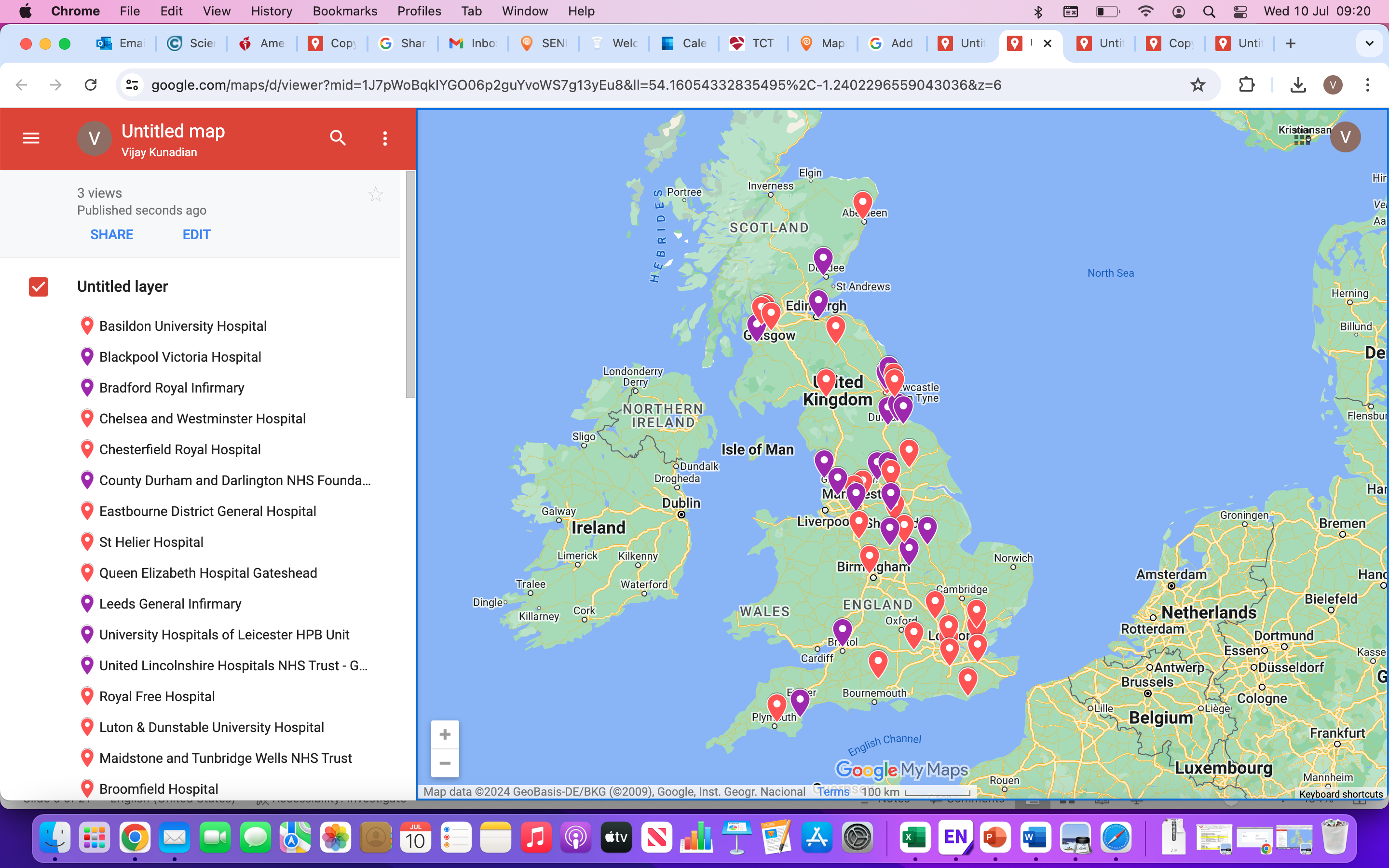 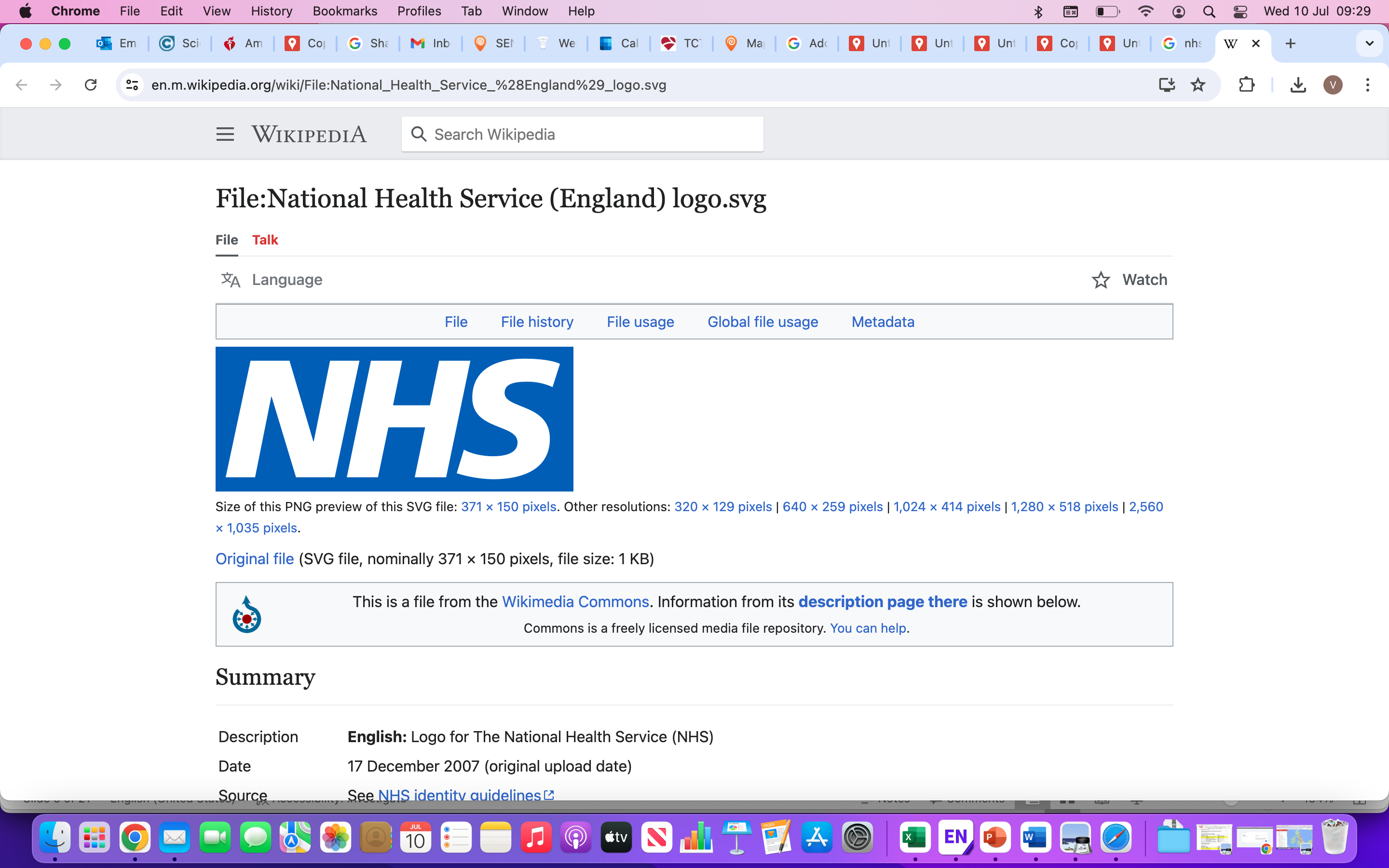 48/52 Sites
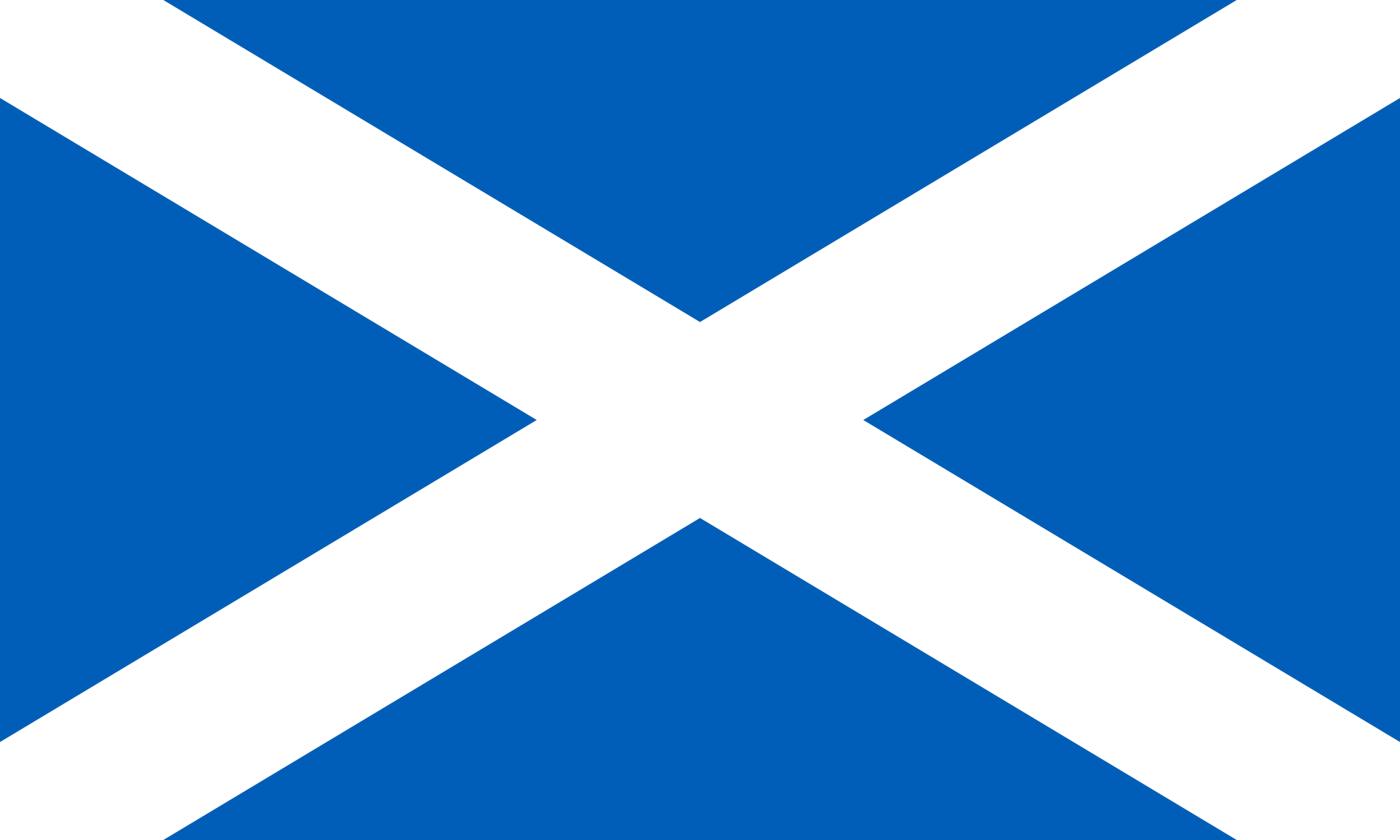 8 Sites
45% of patients recruited from Northeast of England
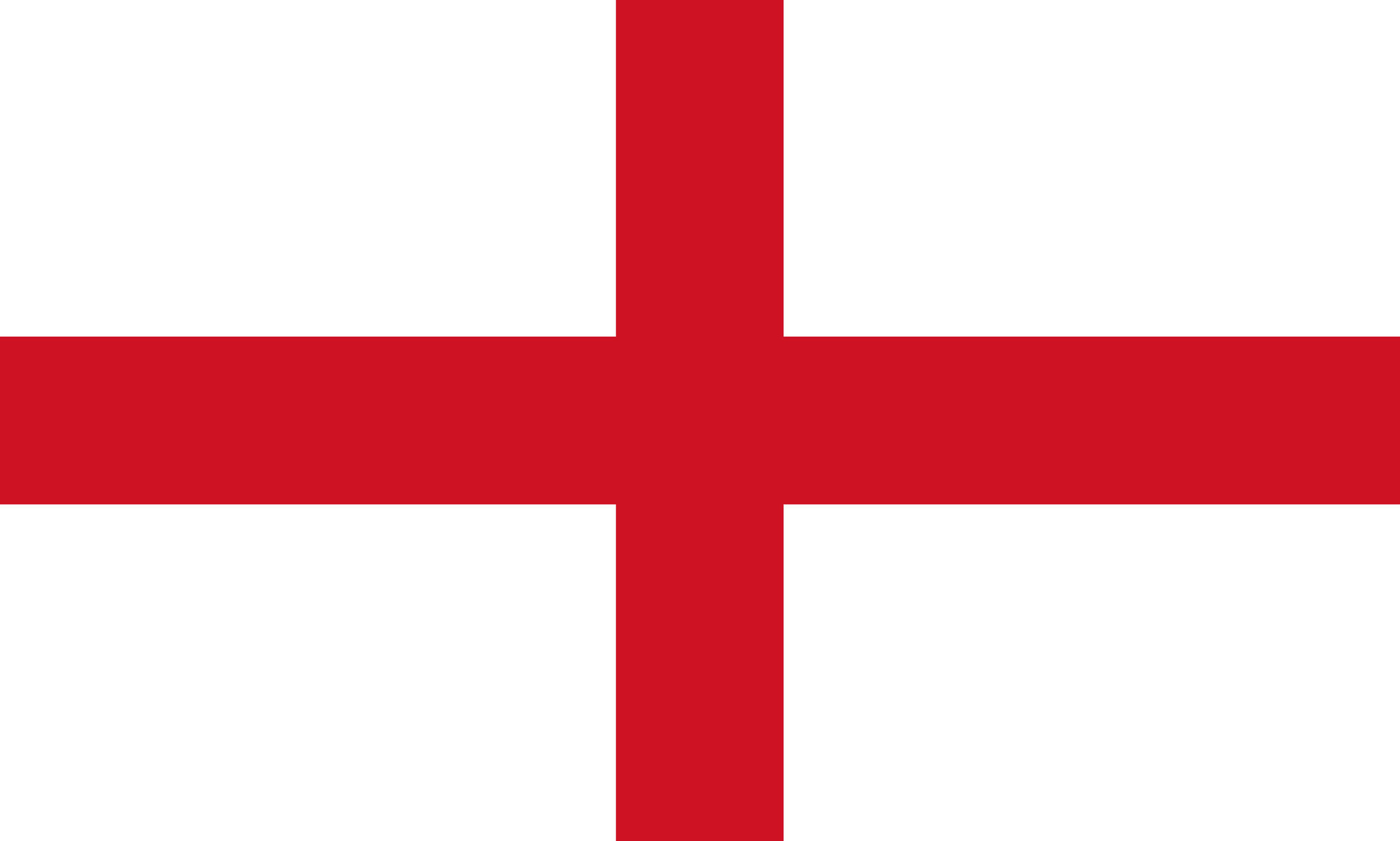 40 Sites
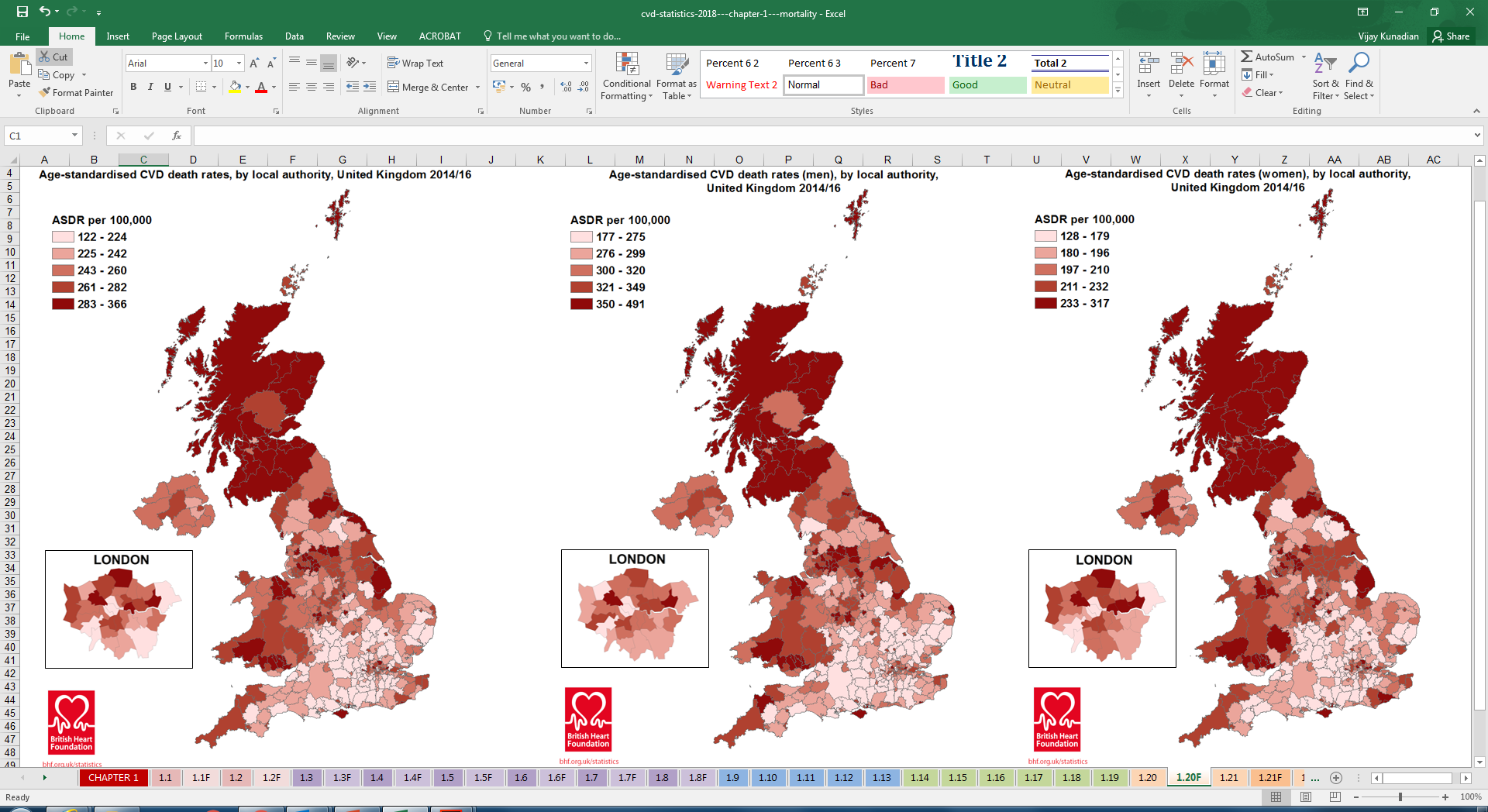 Research to the patient!
PCI and non-PCI centres
STUDY FLOW
75+NSTEMI
1:5 screened patient was recruited*
Randomise: N=1518
90% had angiography in the invasive group
5.6% in conservative group had angiography
Invasivetreatment: N=753
Conservative treatment: N=765
Follow-up: 4.04 years (4.01-4.88)
Follow-up: 4.06 years (4.02-4.31)**
98% events adjudicated by CEC
Follow-up available for 98.9% of patients across all time points
ITT Primary Analysis: N=753
ITT Primary Analysis: N=765
*Given we are recruiting all comer patients who are heterogeneous-this was expected. As per screening log, the demographics of non-recruited patients were similar to recruited patients.
** Median, 95% Confidence Interval. CEC-clinical events committee; ITT-intention to treat
BASELINE CHARACTERISTICS
Salient features:
45% Female
72% ≥80 years
Oldest 103 years 
80% Prefrail/Frail
60% MoCA <26
Median CCI = 5
IQR-Inter quartile range; MoCA-Montreal cognitive assessment; CCI-Charlson co-morbidity index
BASELINE CHARACTERISTICS
PCI-percutaneous coronary intervention; CABG-coronary artery byspass surgery; TIA-transient ischaemic attack; COPD-chronic obstructive pulmonary disease
MEDICAL THERAPY
ACE-angiotensin converting enzyme; ARB-aldosterone receptor blocker
PROCEDURAL CHARACTERISTICS
#Detailed core lab angiographic analysis ongoing; *30% had multivessel PCI; **Consistent with current UK practice
IQR-inter quartile range; PCI-percutaneous coronary intervention; CABG-coronary artery bypass surgery; TIA- transient ischaemic attack; BARC-bleeding academic research consortium
PRIMARY OUTCOME: 
COMPOSITE OF CV DEATH OR NON-FATAL MI
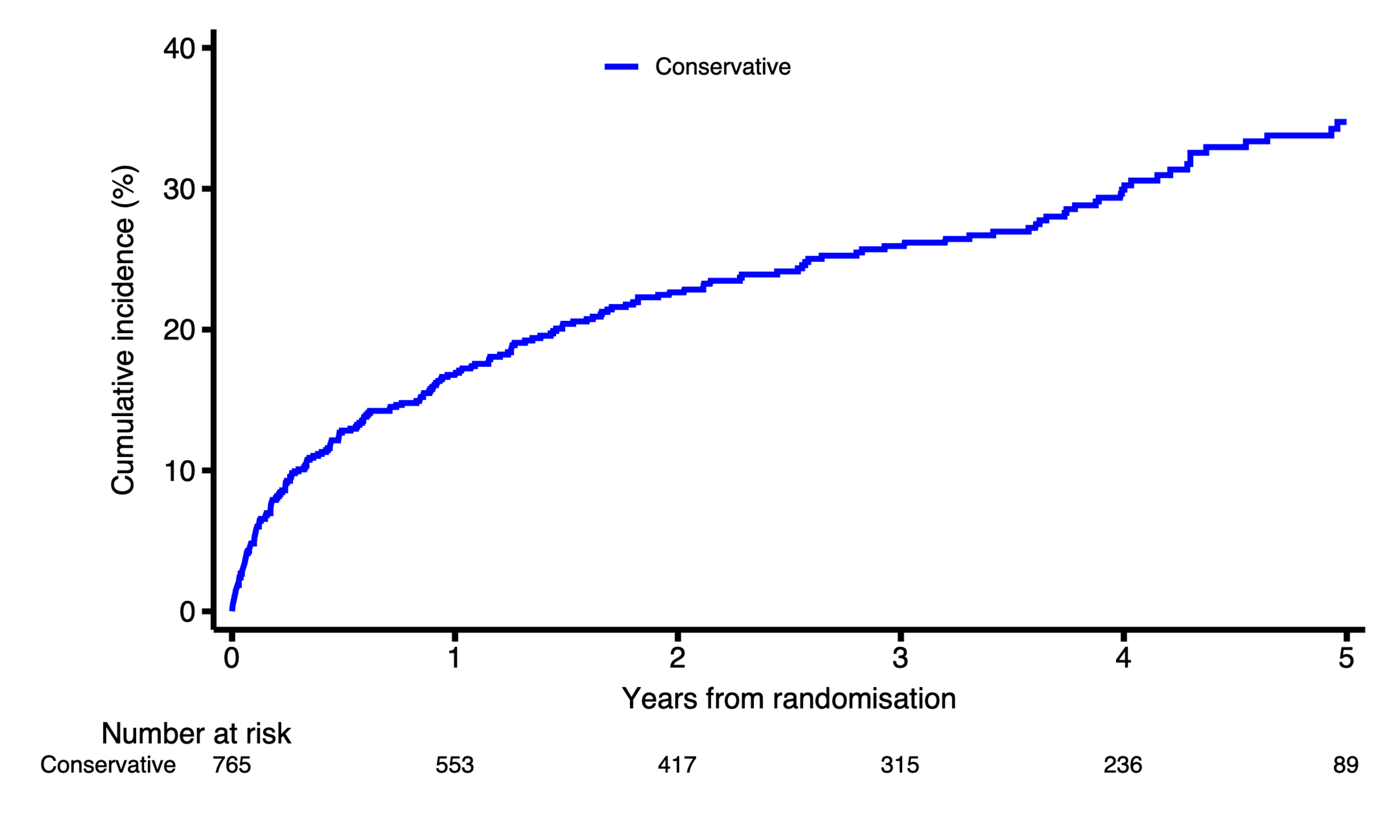 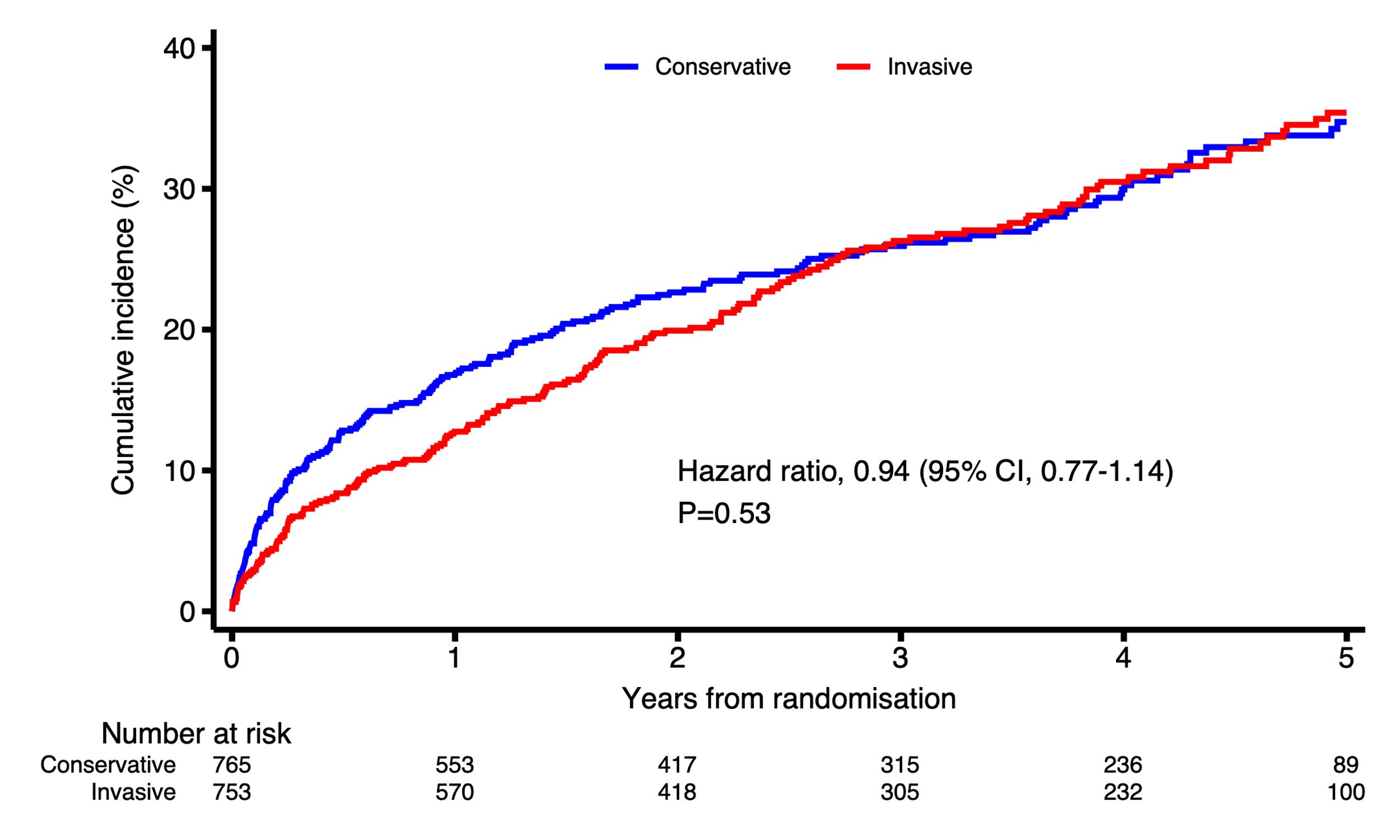 Hazard ratio 0.94; 95% CI 0.77 - 1.14 P=0.53
CV-Cardiovascular; MI Myocardial infarction; CI-Confidence interval
CARDIOVASCULAR MORTALITY
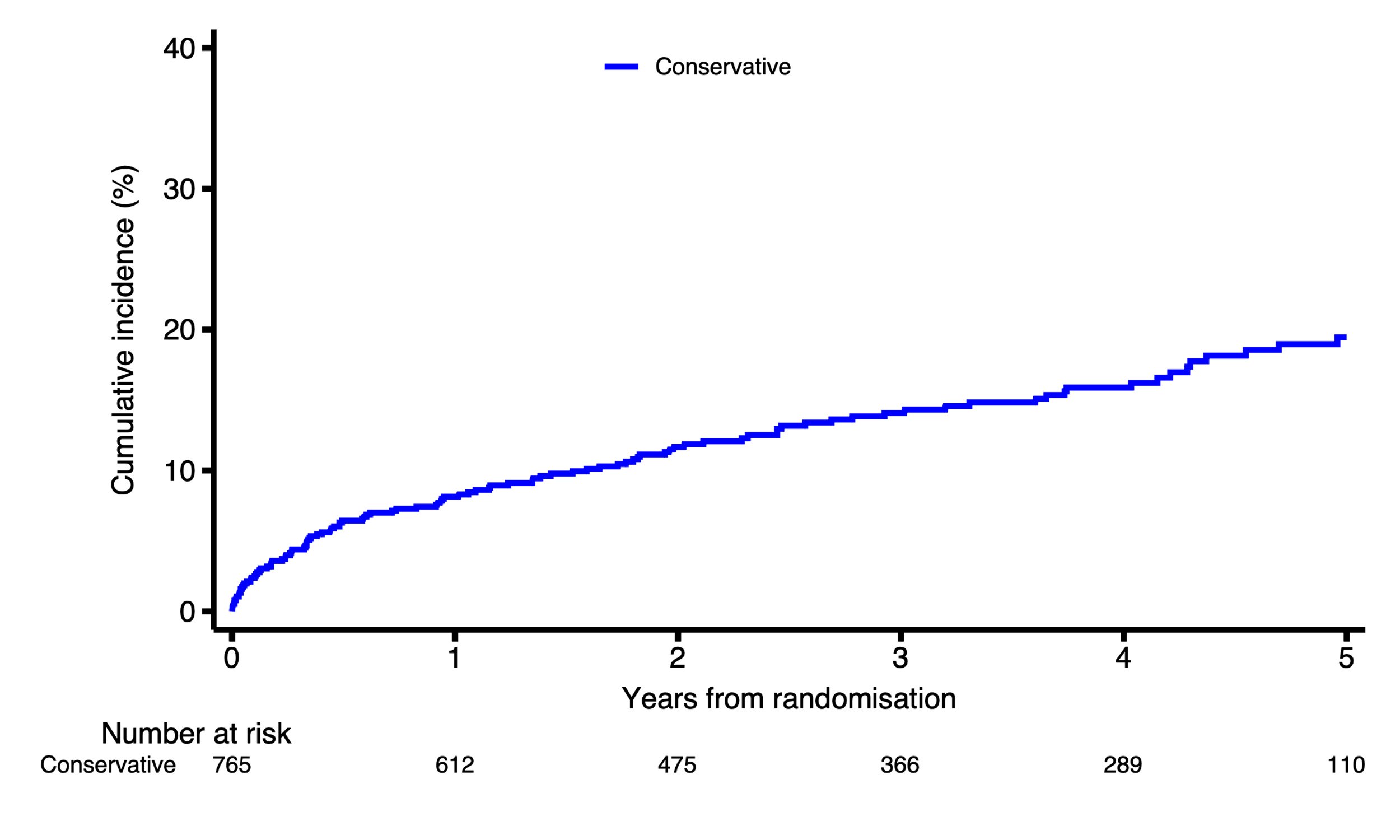 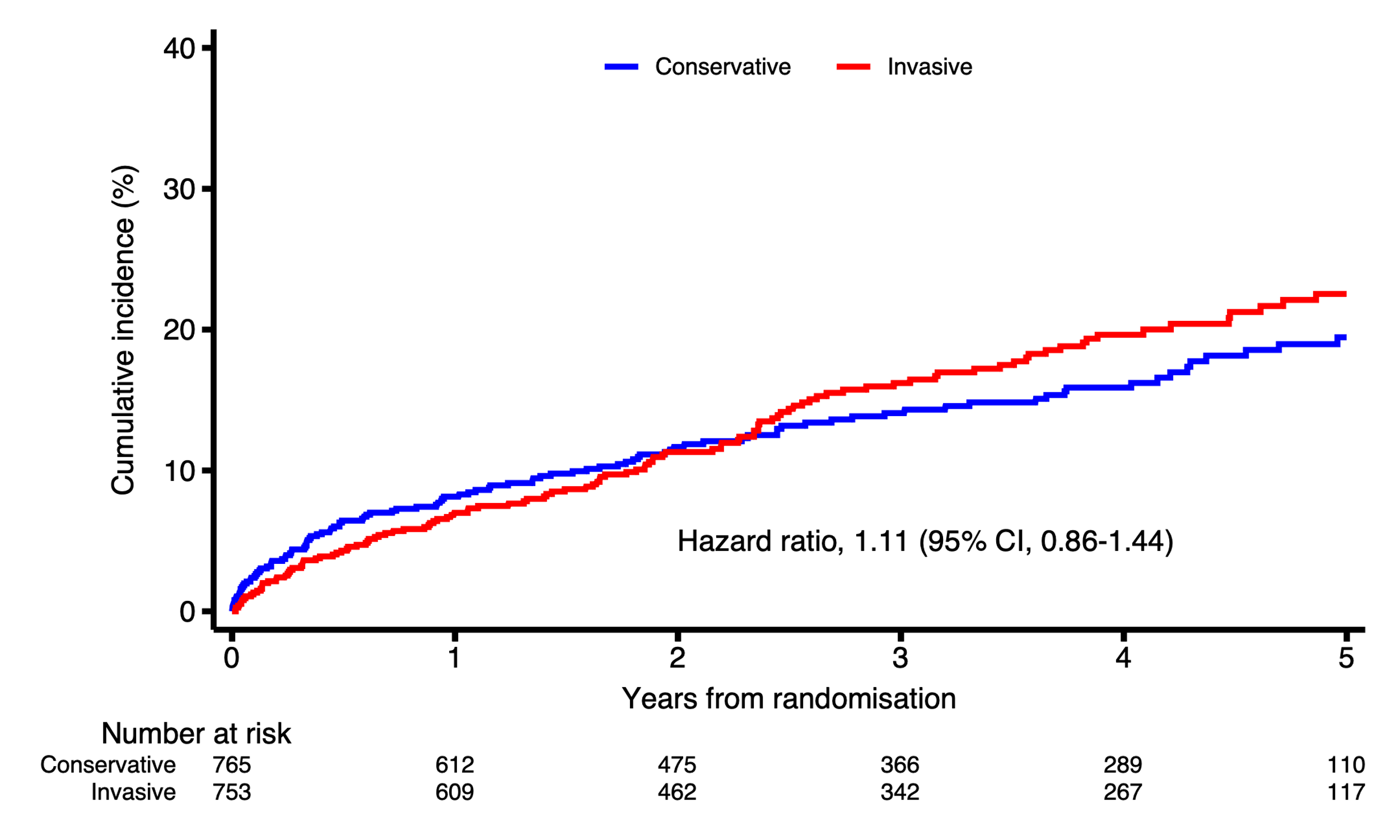 Hazard ratio 1.11; 95% CI 0.86-1.44
NON-FATAL MYOCARDIAL INFARCTION
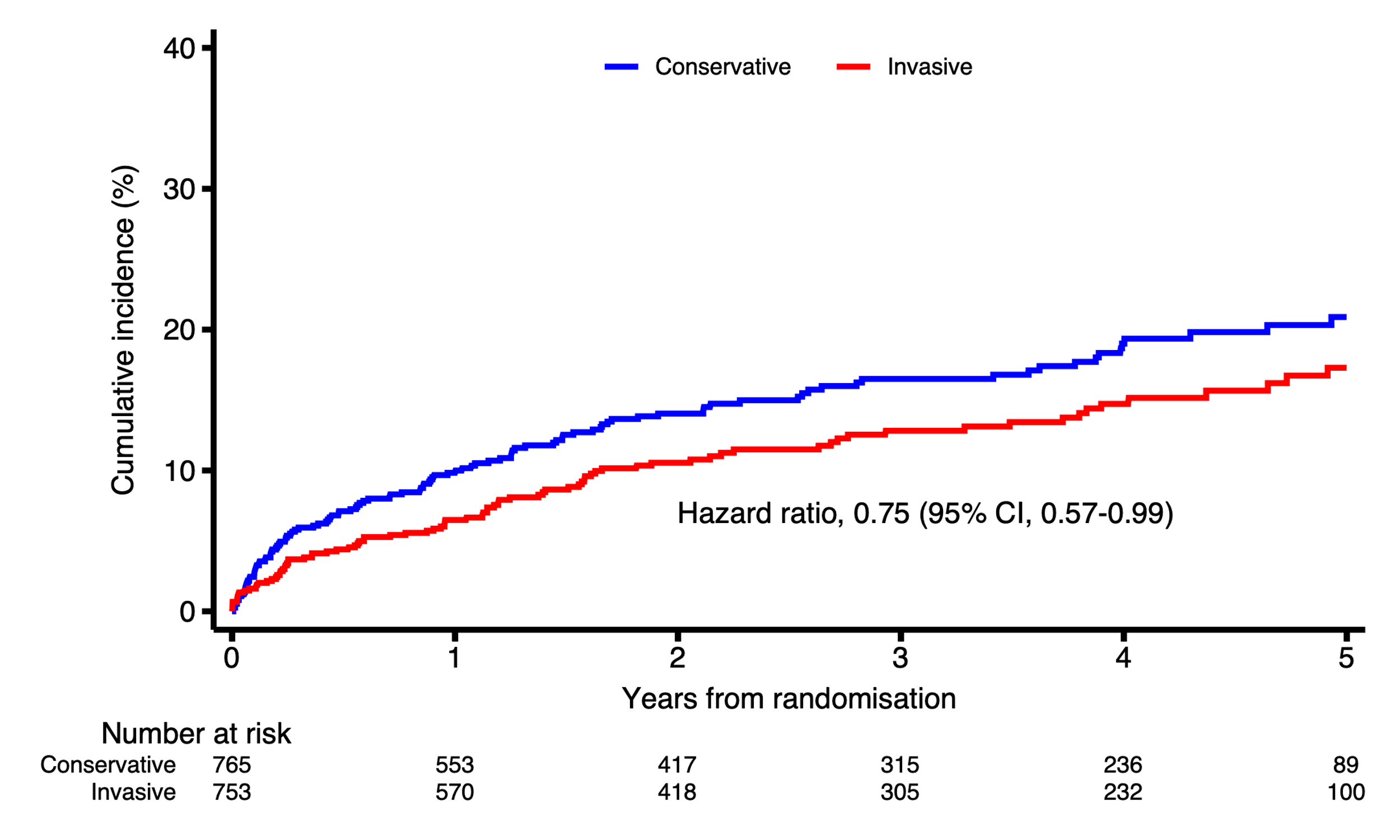 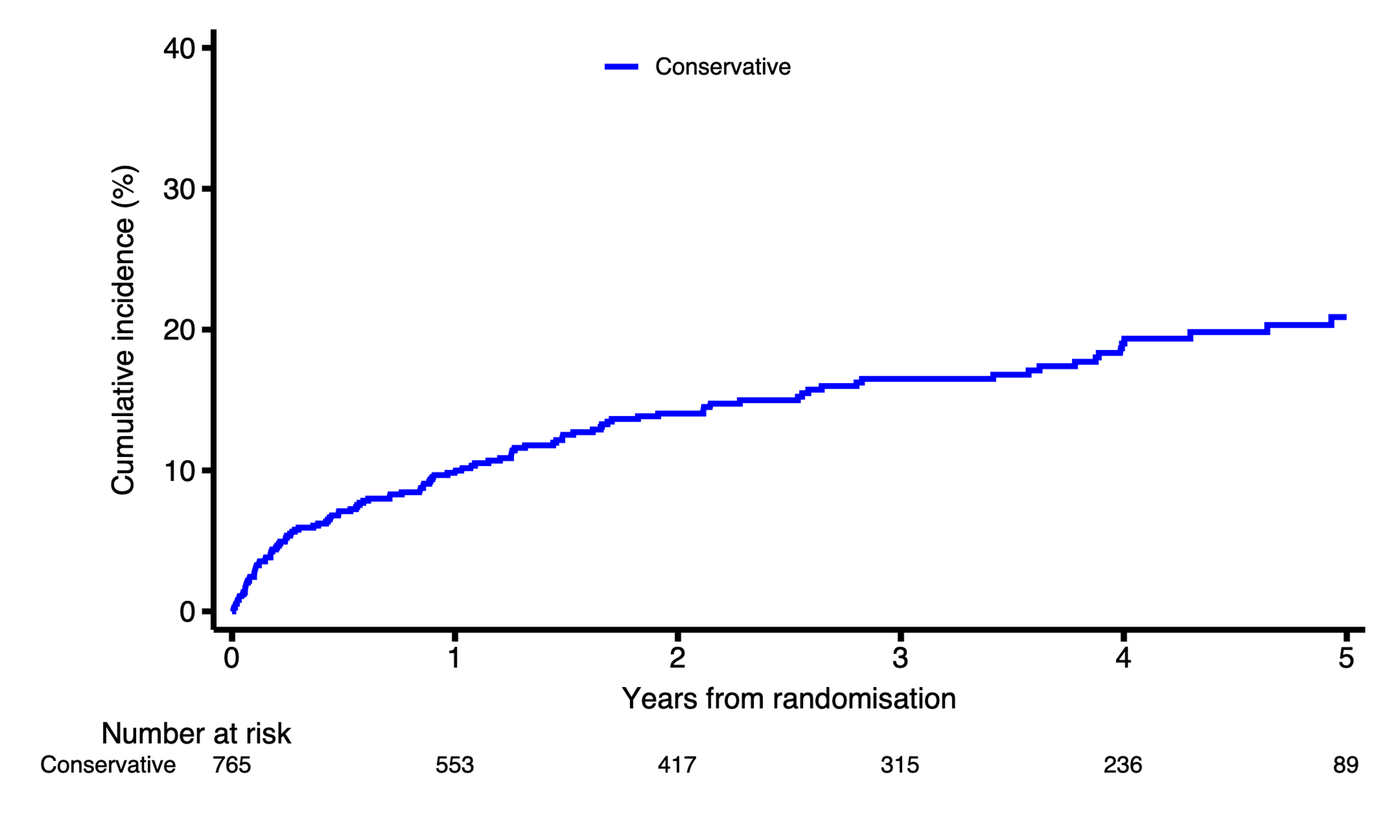 Hazard ratio 0.75; 95% CI 0.57-0.99
SUBSEQUENT REVASCULARISATION
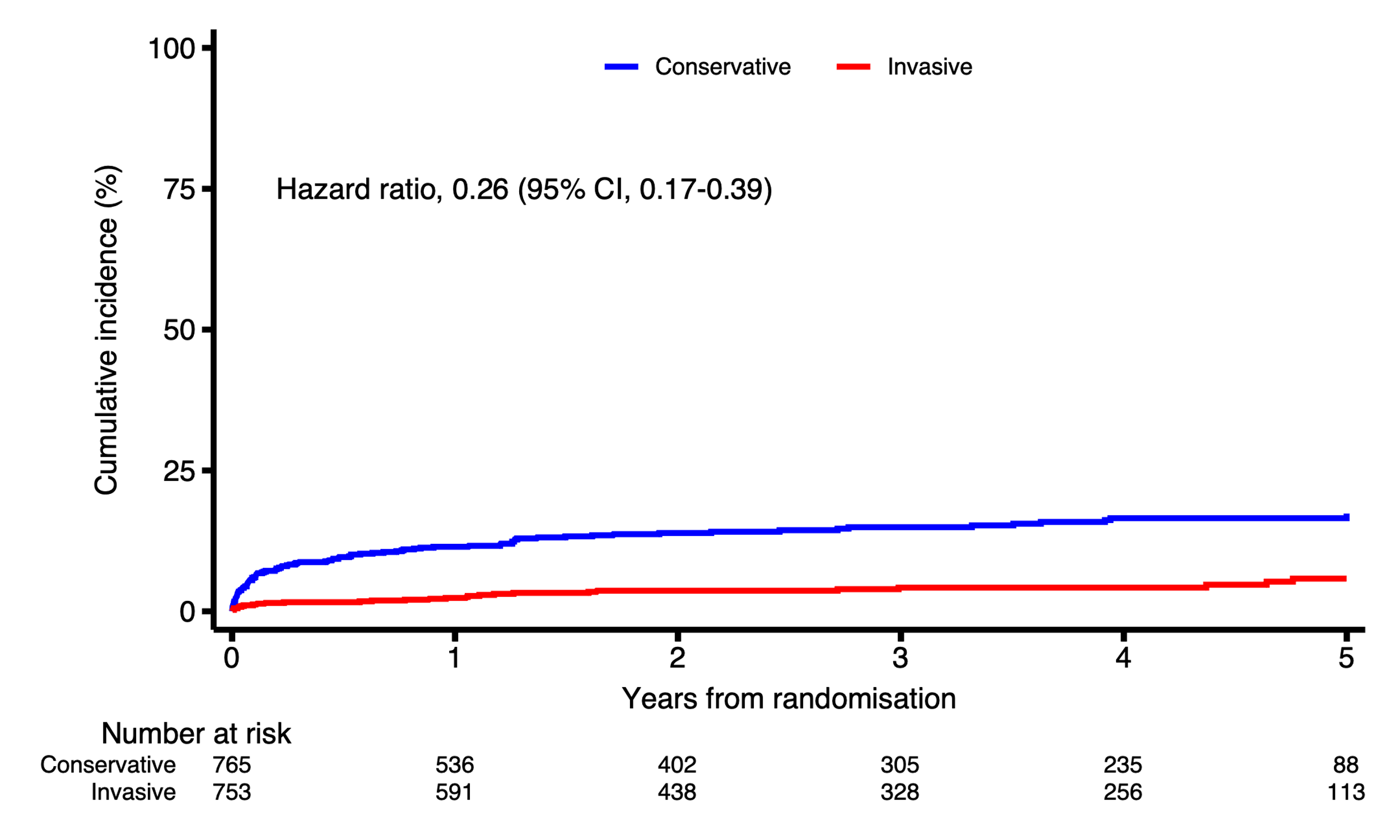 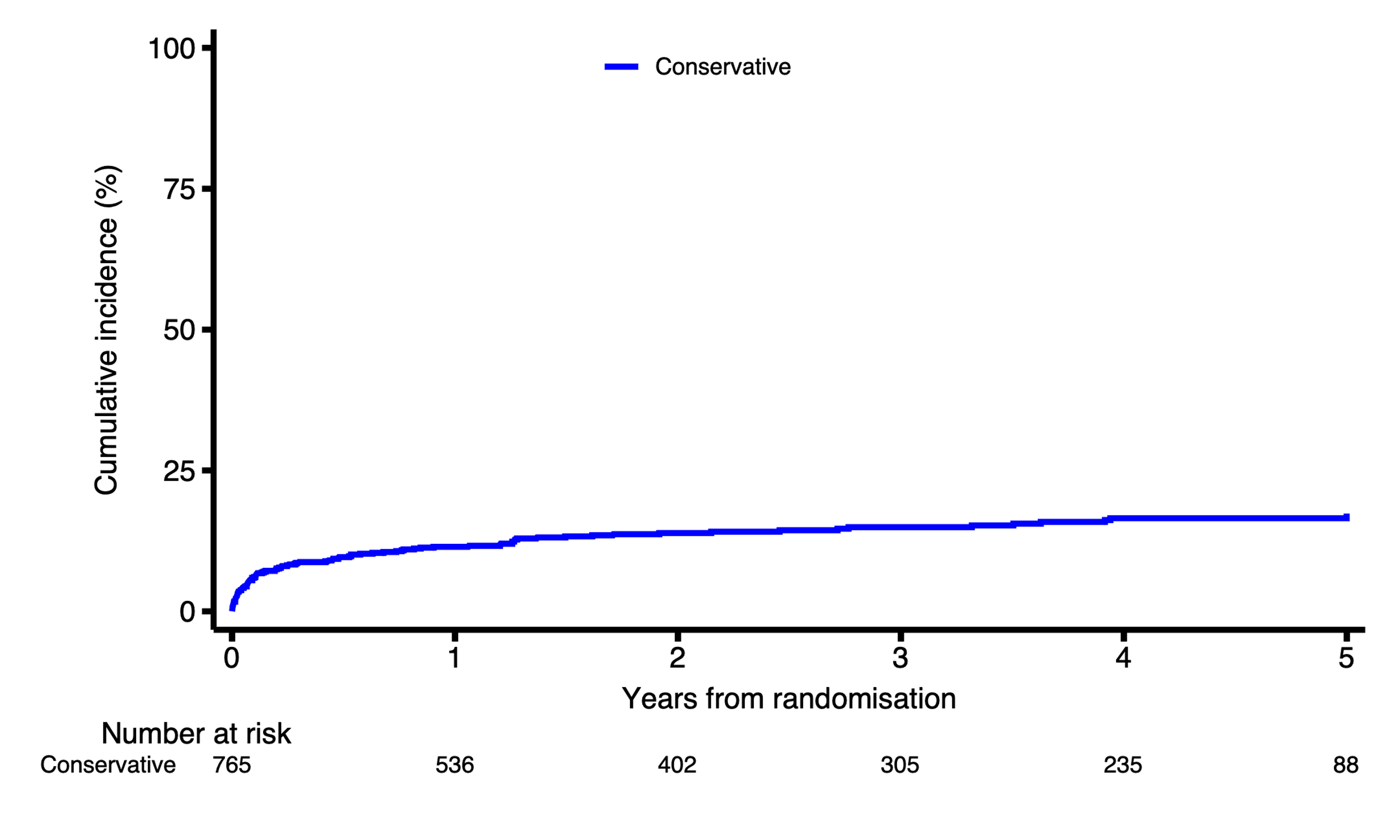 Hazard ratio 0.26; 95% CI 0.17-0.39
SECONDARY OUTCOMES
MI-myocardial infarction; CI-confidence interval; BARC-bleeding academic research consortium
SUBGROUPS
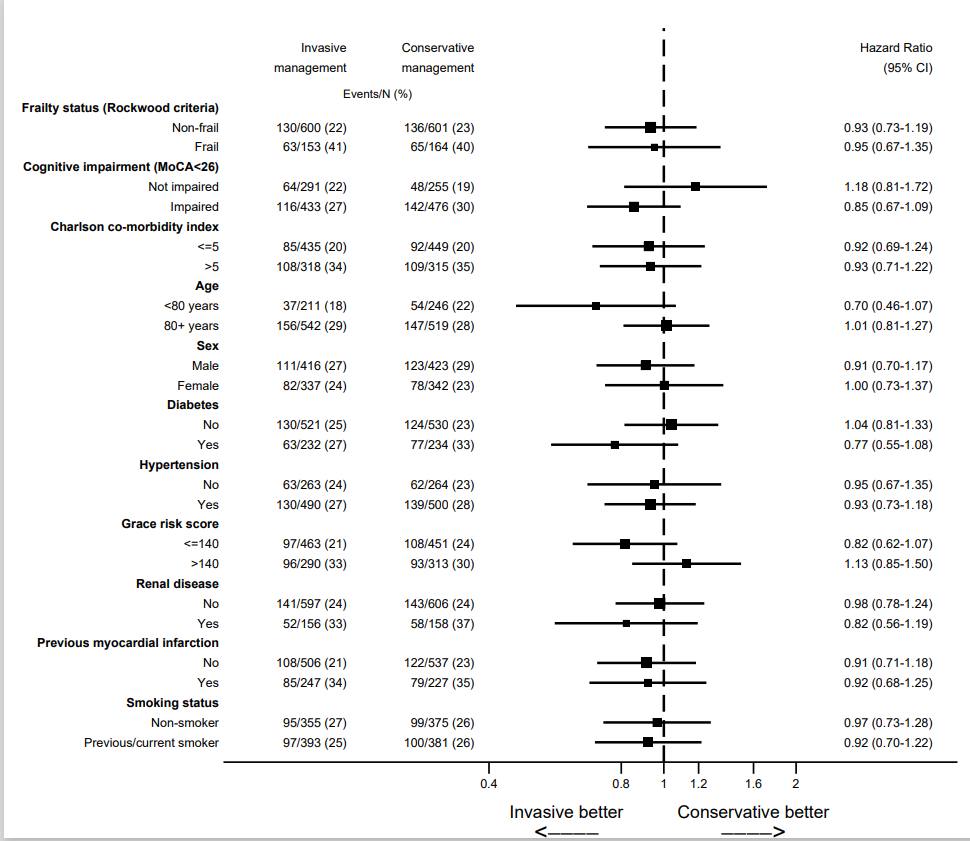 The primary outcome findings appeared consistent across all pre-specified sub-groups
STUDY LIMITATIONS
Our final sample size was 1518, as opposed to the planned 1668. Nevertheless,
Our study is the largest 
Median follow-up of 4 years 
Addressing this important clinical question
Provides valuable insights into the optimal care of such patients 
Strengthens the evidence base 

1:5 patients screened were recruited into the trial (as anticipated at the outset)
Challenges recruiting these all-comer older adults in research due to conditions that prevent participation. 
Patients who were not randomized had similar demographics (mean age 82 years, 47% female) to those undergoing randomization, with 55% undergoing invasive strategy and 44% conservative strategy
Strengthening the generalizability of our study findings.
Individual patient meta-analysis
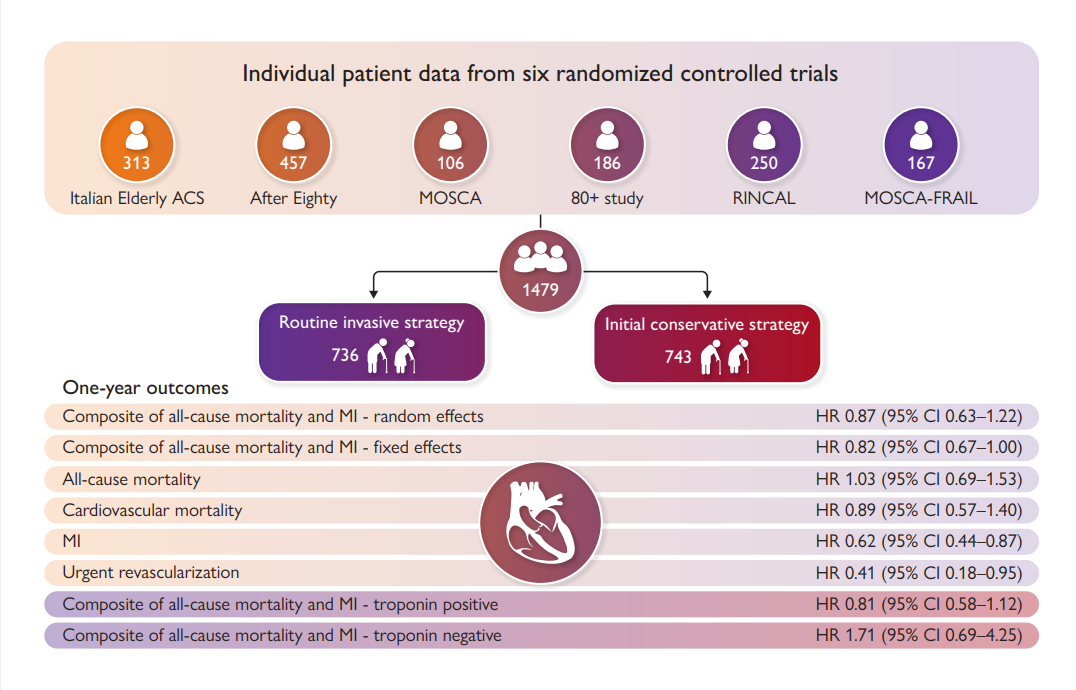 Updated IPD including SENIOR-RITA will follow soon!
Kotanidis et al. Eur Heart J. 2024 Jun 14;45(23):2052-2062
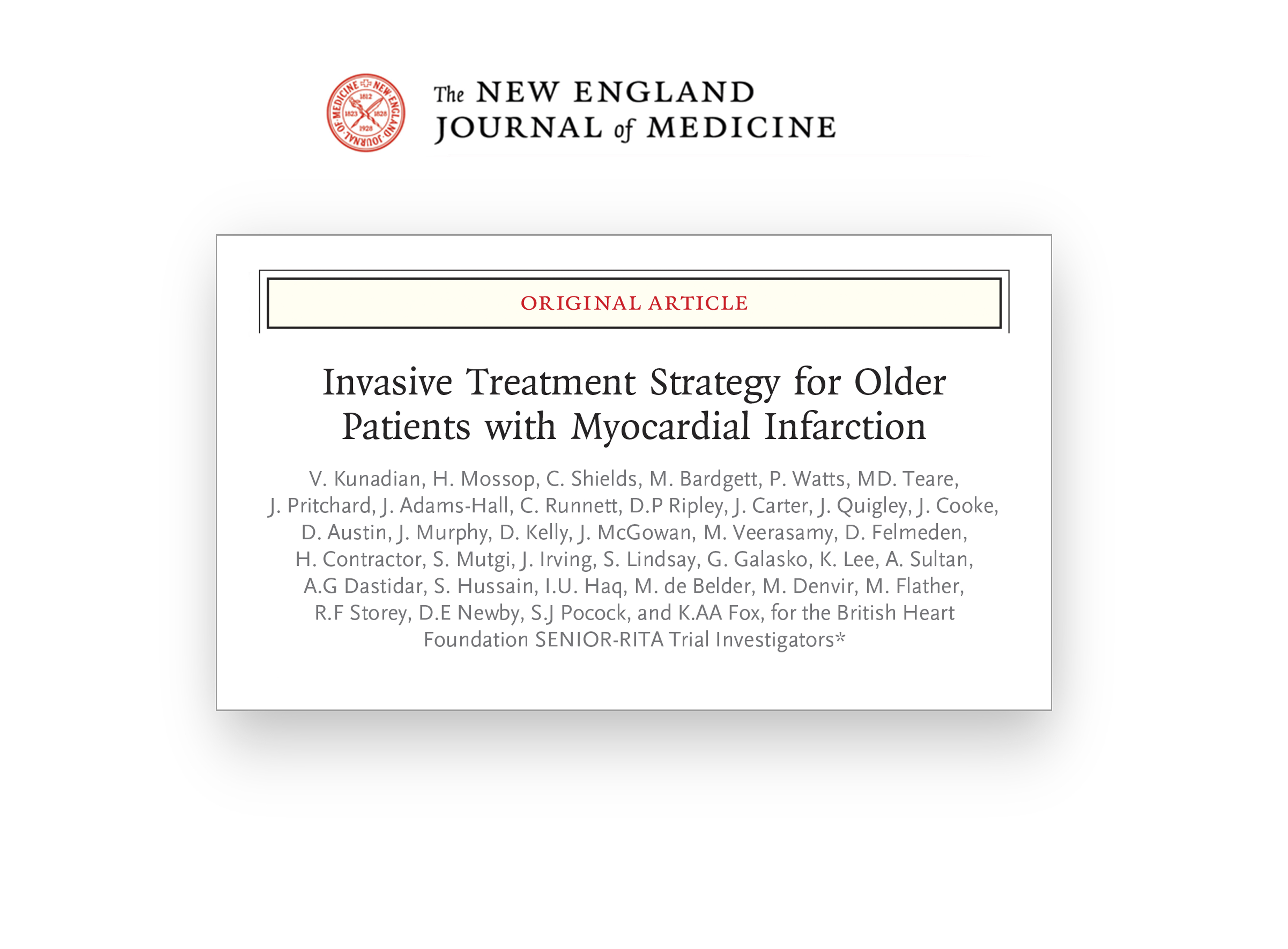 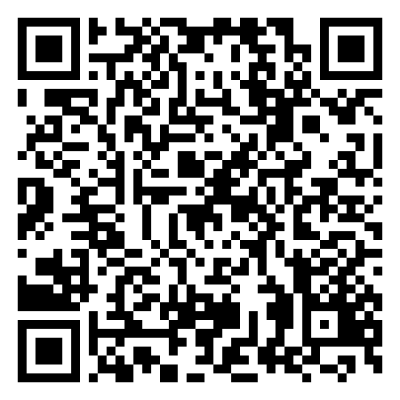 Take Home Messages
The SENIOR-RITA trial is the largest trial to date in older adults with heart attacks than all previous trials combined.

Among older adults with type I NSTEMI, an invasive strategy is safe.

An invasive strategy did not significantly reduce the combined risk of cardiovascular death or non-fatal myocardial infarction as compared with a conservative strategy. 

Treatment with an invasive strategy did reduce the risk of non-fatal myocardial infarction and subsequent revascularization. 

The results provide a foundation for older heart attack patients and their clinicians to make an informed decision about whether to undergo invasive coronary angiography or not.